Mieszkańcy wiejskiej zagrody i ich młode
Krowa
Krowa to samica bydła domowego. Młode krowy  to cielak. Krowy mieszkają w  oborze
Jej mieszkanie to obora
Co lubi jeść krowa?
Siano, trawę, kiszonkę, jabłka (i inne owoce), ziemniaki (i inne warzywa), paszę, słomę... liżą lizawkę solną (zawiera sól i inne minerały – na poprawę apetytu i uzupełnienie diety)Krowy piją wodę
Koń
Koń domowy to duże zwierzę. Głowa duża. Oczy umieszczone po bokach głowy. Uszy długie. Sierść krótka. Umaszczenie sierści różnorodne (białe, szare, kasztanowe, czarne, mieszane itd.). Nogi długie, smukłe, zakończone są kopytami. Posiada grzywę (rozciągającą się wzdłuż szyi) oraz ogon z długimi włosami. Reprezentowany jest przez wiele ras, różniących się między sobą budową (m.in. wielkością ciała, długością głowy, długością nóg, barwą ciała).
Klacz i jej młode - źrebak
Konie są ssakami. Młode przychodzą na świat zwykle na wiosnę, a ciąża trwa ok. 12 miesięcy). Samica (klacz) rodzi jedno, rzadziej dwa młode. Młode do miesiąca nie odstępuje matki (ssą mleko matki). Źrebię karmione jest mlekiem matki do 274 dni. Maksymalna długość życia wynosi ok. 57 lat, średnio żyje 20-30 lat.
Konie mieszkają w stajni
Co lubią jeść konie?
Koń domowy to roślinożerca. Żywi się w głównej mierzę trawą. Każdy hodowca wie, że stały dostęp do paszy dla koni jest ważny, konie jedzą również siano i kiszonki dla nich przygotowane.
Woda niezbędna do życia
Dorosły koń wypija od 30 nawet do 70 litrów wody dziennie. Zapotrzebowanie na wodę jest cechą indywidualną i zależy od wieku, rasy, stanu zdrowia, sposobu karmienia oraz temperatury i wilgotności otoczenia, a także upodobań. Należy zadbać, aby oferowana woda była czysta i świeża. Najlepszym rozwiązaniem jest zapewnienie stałego dostępu do wody, lecz gdy nie ma takiej możliwości konie należy poić przed każdym posiłkiem, minimum 2 razy dziennie. Latem nawet 5 razy dziennie.
Świnia
Świnia domowa  – zwierzę hodowlane, udomowione. Świnia domowa pochodzi od dzika.
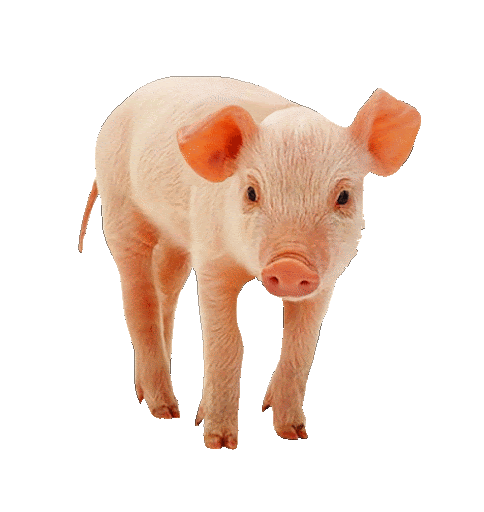 Dzik
Dzik jest dziki, dzik jest zły, Dzik ma bardzo ostre kły. Kto spotyka w lesie dzika, Ten na drzewo szybko zmyka.



Jan Brzechwa
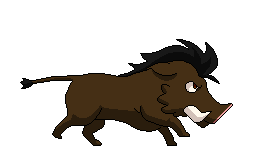 Świnia
Świnia karmi prosięta – młode ssą mleko mamy
Prosięta
Co lubi jeść świnia?
Świnie jedzą pasze, odpadki kuchenne (np. : ugotowane obierki ziemniaków i innych warzyw), zboża.  Świnie muszą mieć zapewniony stały do czystej wody.
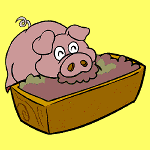 Świnie mieszkają w chlewie
Owca i jej młode - jagnię
Owca, to gatunek hodowlanego zwierzęcia domowego,  początkowo z owiec uzyskiwano jedynie skóry, mięso i mleko. Obecnie pozyskujemy także ciepłą wełnę.
Owca i jagnię
Owce mieszkają w owczarni
Owczarnia
Owczarnia –  to budynek wolno stojący, używany jako pomieszczenie dla owiec. Owczarnie przeważnie są obiektami murowanymi. Tradycyjnie owczarnia służyła jako miejsce całodobowego pobytu owiec tylko w zimie, w pozostałych porach roku wykorzystywana była jako miejsce nocnego wypoczynku zwierząt (w ciągu dnia owce przebywały na pastwiskach). Obecnie, zwłaszcza w wyspecjalizowanych gospodarstwach rolnych, często w budynkach tych owce przebywają przez cały rok.
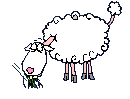 Co jedzą owce?
Najczęściej w Polsce, owce cały dzień są na pastwiskach, a tylko na noc idą do owczarni, gdzie dodatkowo dostają zielonki kośne, siano, sianokiszonki lub słomę. Owce jedzą również  marchew (szczególnie dla jagniąt), buraki i liście buraków, rzepę i ziemniaki (lepsze są ziemniaki kiszone lub parowane, niż świeże). Owce jedzą również ziarno owsa, ziarno pszenicy i jęczmienia; otręby pszenne; ziarno kukurydzy . Owce piją wodę i dlatego niezbędny  dostęp do świeżej wody.
Koza i jej młode - koźlę
Koza domowa –kozy są  ssakami i jednym z najstarszych udomowionych gatunków . Były hodowane dla mleka, mięsa, sierści i skór na całym świecie.
Koza i jej koźlę
Co zjada koza?
Koza zje wszystko, ale trzeba pamiętać, że nie wszystko może zjeść. Kozy jedzą głównie siano i trawę, to stały pokarm, którego nie może zabraknąć. Oprócz tego uwielbiają kwiaty takie jak: róże, stokrotki, mlecze, bez i owocowe drzewa jak: agrest, wiśnie, i porzeczkę . Oprócz tego jedzą: obierki z kartofli,marchew, suchy chleb,sałatę, buraki, pietruszkękoper, ogórek, rzodkiew. Piją wodę, do której muszą mieć dostęp.
Drób – wspólne określenie udomowionych ptaków hodowlanych
Do drobiu zalicza się między innymi:
 kury, 
gęsi, 
indyki, 
kaczki, 
gołębie,
perliczki.
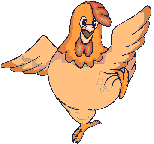 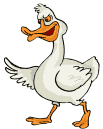 Kury, kaczki i gęsi – gdzie mieszkają?
W małych wiejskich gospodarstwach najczęściej mieszkają wspólnie w kurniku.
W dużych hodowlach mieszkają na fermach drobiu.
Kurnik
Kura i jej pisklęta (starsze pisklęta nazywamy kurczętami)
Gęś i jej młode - gąsięta
Kaczka domowa
Młode kaczki - kaczęta
Co jada drób hodowlany?
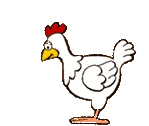 Kury, gęsi, czy kaczki jedzą mieszanki pasz, ziarna zbóż, które są głównym źródłem energii. A spacerując po podwórku zjadają to co znajdą (nawet malutkie robaczki, larwy, pędraki, czy gąsienice) ziarna, rośliny zielone, każdy gatunek ma swoje ulubione, dlatego warto je wypuścić na wybieg koło domu.
Dziękuję za wspólny spacer po „Wiejskiej zagrodzie” Joanna Góral - Przesłańska
Kaczka krzyżówka